2022年７月
第50期（2022.9.1～）「監査役スタッフ研究会（本部）」　活動要領
監査役スタッフ研究会（本部）
　　　　　　　　　　　担当事務局
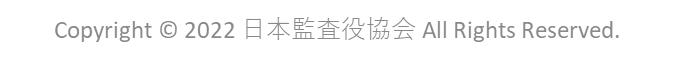 内容
１．　活動期間および開催方法
２．　活動方針および研究テーマ
３．　検討の進め方
４．　ご参加に当たって
５．　費用等
６．　各回のご案内方法および年間開催予定
１．活動期間および開催方法
（１）　活動期間
　　　　2022年10月　～　2023年4月（予定）

（２）　開催方法
　　■　「オンライン開催」と「会場開催」を組み合わせて開催します。
　　■　参加者募集時に、希望する参加形態として、「主にオンライン参加」か
　　　　「主に会場参加」かをお聞きします。研究会の活動は、チーム活動が中心に
　　　　なりますが、そのチーム編成に当たりご希望を考慮します（※状況次第では
　　　　ご希望に添えない場合もあり得ますので予めご了承ください）。
　　　　なお、実際に各回のチーム会合の開催形態をどちらにするかは、各チーム
　　　　の意向を踏まえて、幹事会で調整のうえ決定します。
　　■　「会場開催」の場合の会場は、当協会本部会議室（13階）です。
２．活動方針および研究テーマ（１/２）
（１）　活動方針
　　■　監査役スタッフ研究会は、監査役スタッフ自らが、監査役スタッフの果た
　　　　 すべき役割と監査手法等を研究し、その成果を発表することにより、
          スタッフ業務のレベルアップ、ひいては監査役等（監査委員会、監査等
          委員会、監事を含む）の監査の質の向上に資することを目指します。

（２）　研究テーマ
　　　「監査の実効性と効率性の向上を目指して
　　　　　　　　　　　ー各監査業務の目的から紐解く有効な監査の在り方ー」
２．活動方針および研究テーマ（２/２）
（２）　研究テーマ
　　■　当研究会では、過去2年間、“オレンジ本”の改定に取り組んできました。
　　　　 大量の資料が対象となったため、各チームが“分業体制”で当たりました。
　　　   一方でこの検討方法は、参加メンバーにとり、“担当外の分野が研究・
　　　   勉強できなかった”との思いも残りました。　

　　■　こうした経験も踏まえて、新年度の研究では、研究対象を“スタッフの誰も
         が関わる重要業務”に絞り、また、監査の実効性と効率性の更なる向上を
         目指して、“各監査業務の制度趣旨や目的を十分に理解する”ことを出発
         点とし、有効な監査の方法を探ることとしました。
３．検討の進め方（１/３）
（１）　開催頻度、時間、検討体制
　　■　参加メンバーの中から幹事をお願いし、幹事会を構成し、幹事会を中心と
　　　　 して研究活動を行います。毎月の研究会会合では、予め幹事会において
　　　　 策定された年間の活動計画に従い検討を進めます。
　　■　研究会会合は、原則、毎月１回開催し、1回あたりの時間は３時間です。
　　　　 冒頭に全体会議を開催し、その後、チーム会議を行います。
　　■　参加メンバーをいくつかのチームに編成します。チームは、前述のとおり、
　　　　 「主にオンライン参加希望」チームと「主に会場参加希望」チームとに分けら
　　　　 れますが、各回の開催形態を実際にどちらにするかは、柔軟に対応する
　　　　 こととします。チーム編成は固定ですが、開催形態は絶対的な固定では
          ありませんので予めご理解ください。
３．検討の進め方（2/３）
（１）　開催頻度、時間、検討体制
　　■　【会場開催】の場合、会場は当協会本部会議室です。
　　　　 【オンライン開催】の場合、当協会ではMicrosoft社のTeamsを使用します。

（２）　検討方法
　　■　具体的に取り上げるテーマは、“スタッフの誰もが関わる業務”を念頭に、
　　　　 年間の監査活動の中から、重要かつ関心が高いと考えられる業務を
　　　　 幹事会において抽出します。各テーマ（監査業務）について、①趣旨・目的
　　　　 は何か、②監査上のポイントは何か、③実務上の悩み、工夫、好事例
　　　　 ー以上のような点について意見・情報交換を行います。
３．検討の進め方（３/３）
（２）　検討方法
　　■　研究会には、研究活動の成果を取りまとめることが求められています。
　　　　 同一テーマについて各チームが検討を行います。各チームの検討結果は、
          チーム毎に取りまとめて頂きます。それらをさらに研究会の成果として
         取りまとめを行います。この“研究会としての成果の取りまとめ”は、主として
         幹事会において行われます。
　　　　 「各チームの成果物 = 研究会の成果物」ではありませんので、ご理解下さい。
　　■　今後の幹事会による検討次第では、第50期および第51期の２年計画とする
　　　　 こともあり得ますので予めご了承ください。
　　■　研究会の成果物（報告書）は、当協会のホームページでの公表のほか、
　　　　 監査役スタッフ全国会議で冊子配布が行われる予定です。
４．ご参加に当たって
■　参加者全員に自発的に議論に参加していただきます。また、自社で実践
         れている監査方法の紹介や資料の提供等を可能な範囲でお願いすることが
         あります。月1回の研究会会合にできるだけご参加いただくことを原則とし
         ますが、会社業務等やむを得ない事情も運営上考慮してまいります。
　　■　活動期間中は会合にできるだけご参加いただくとともに、事前準備や
　　　　 限られた期間内で検討結果の取りまとめ等の作業負担も発生しますので、 
          ご了解下さい。
　　■　原則として期（第50期）の途中からのご登録・ご参加はできません。
５．費用等
■　研究会へのご参加は無料です。
　　■　チーム毎に開催形態が異なること等から、研究会全体としての
　　　　 公式の懇親会は今のところ予定していません。
　　　　 一方、例えば、各チームで任意で開催（有志懇親会）していただくことは
　　　　 構いません（この場合、協会のオフィシャルな事業ではありません）。
６．各回のご案内方法および年間開催予定
■　研究会に参加申込みをされた方に対し、開催２～３週間前を目途に、
          電子メール（当協会にご登録のアドレス）にてご案内いたします。
　　■　新年度（第50期）の研究会会合（全体会合）の開催予定日は、次のとおり。
　　　　 いずれも時間は「14：00～17：00」